MÔN KHOA HỌC LỚP 4
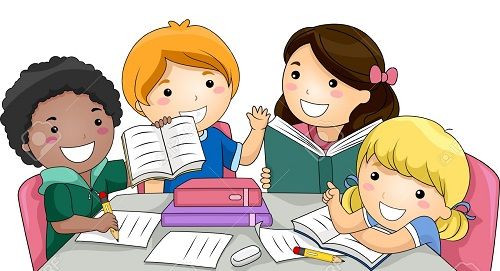 KHỞI ĐỘNG
Hoàn thành sơ đồ sau:
ÁNH SÁNG
MẶT TRỜI
Thải ra
Hấp thụ
Khí ô-xi
Khí các-bô-níc
THỰC VẬT
Nước
Hơi nước
Các chất khoáng
Các chất
 khoáng khác
Yêu cầu cần đạt
Nắm được những yếu tố cần để duy trì sự sống của động vật.
Phát triển khả năng tư duy, tìm tòi, khám phá môn học.
Khám phá
Hoạt động 1
Thí nghiệm
Quan sát các hình SGK từ 1 đến 5 và cho biết:
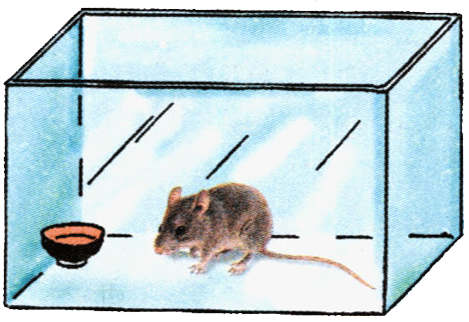 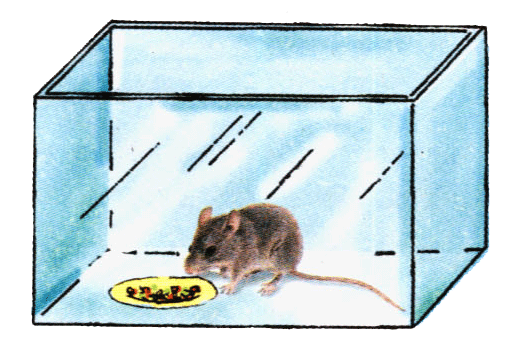 1. Mỗi con chuột từng trường hợp sống trong điều kiện nào?
Hộp 1
Hộp 2
2. Kể yếu tố đã có hoặc còn thiếu cho sự sống của mỗi chuột trong mỗi hình.
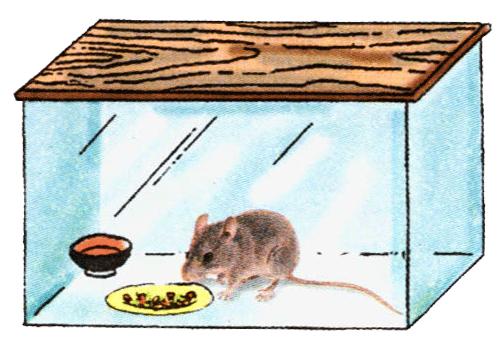 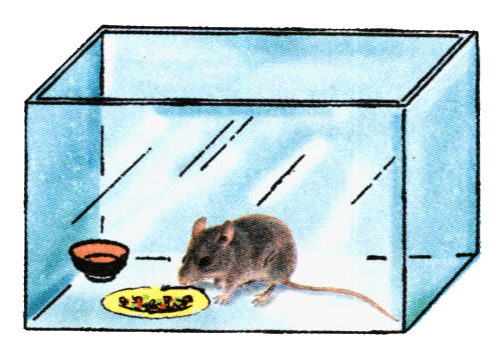 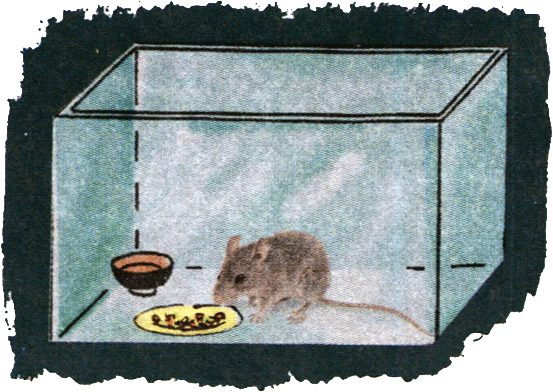 Hộp 4
Hộp 3
Hộp 5
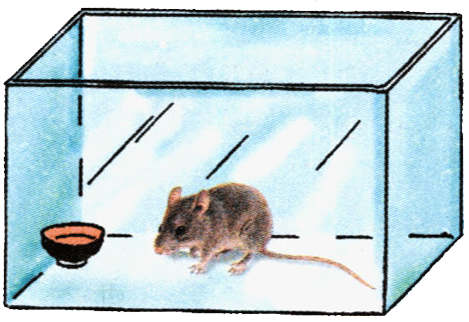 Để con chuột vào hộp không có nắp, có một chén nước.
Hộp 1
Yếu tố:
Điều kiện:
+ Có nước,
1. Con chuột sống trong điều kiện nào?
2. Kể yếu tố có trong thí nghiệm.
- Chiếc hộp không có nắp.
không khí,
ánh sáng.
+ Thiếu thức ăn.
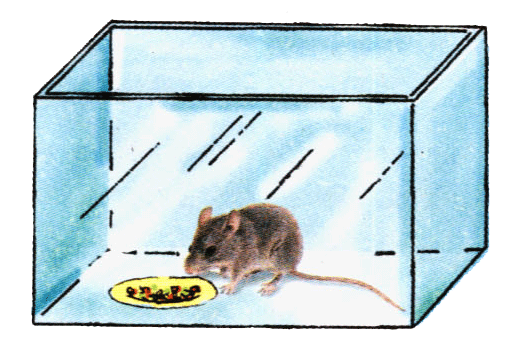 Để con chuột vào hộp không có nắp, có đĩa thức ăn.
Hộp 2
Yếu tố:
Điều kiện:
+ Có thức ăn,
1. Con chuột sống trong điều kiện nào?
2. Kể yếu tố có trong thí nghiệm.
- Chiếc hộp không có nắp.
không khí,
ánh sáng.
+ Thiếu nước.
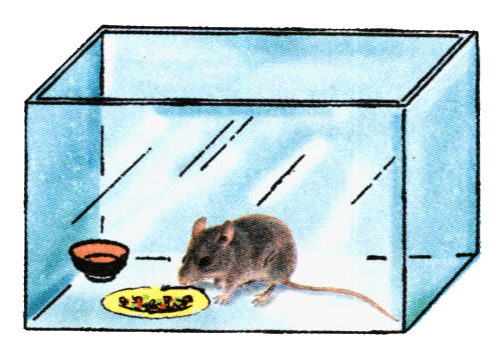 Để con chuột vào hộp không có nắp, có một chén nước và một đĩa thức ăn.
Hộp 3
Yếu tố:
Điều kiện:
thức ăn,
+ Có nước,
1. Con chuột sống trong điều kiện nào?
2. Kể yếu tố có trong thí nghiệm.
- Chiếc hộp không có nắp.
không khí,
ánh sáng.
+ Đầy đủ để ĐV sống.
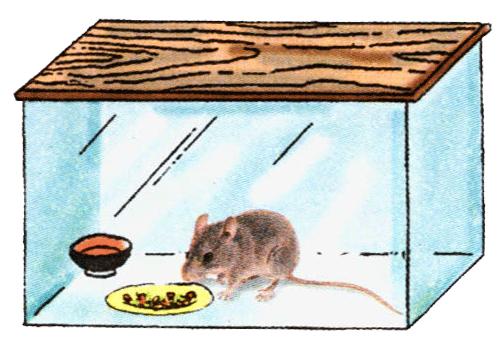 Để con chuột vào hộp có nắp, có đĩa thức ăn và một bát nước.
Hộp 4
Yếu tố:
Điều kiện:
+ Có thức ăn,
1. Con chuột sống trong điều kiện nào?
2. Kể yếu tố có trong thí nghiệm.
- Chiếc hộp không có nắp.
Nước,
ánh sáng.
+ Thiếu không khí.
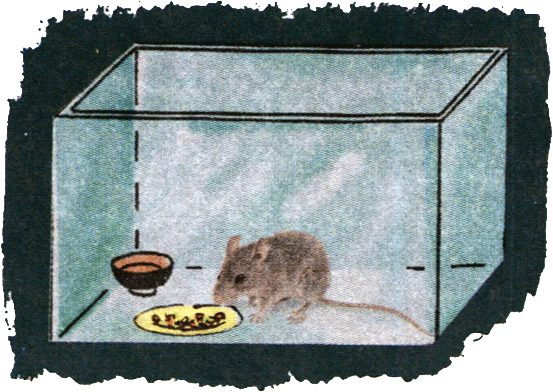 Để con chuột vào hộp không có nắp trong bóng tối, có đĩa thức ăn và một bát nước.
Hộp 5
Yếu tố:
Điều kiện:
+ Có thức ăn,
1. Con chuột sống trong điều kiện nào?
2. Kể yếu tố có trong thí nghiệm.
- Chiếc hộp không có nắp.
Nước,
không khí.
+ Thiếu ánh sáng.
01
02
Hoạt động 2
03
04
Yếu tố cần cho sự sống của động vật
05
06
2. Yếu tố cần cho sự sống của động vật:
Chết sau con chuột 2 và 4
Chết sau con chuột 4
Sống bình thường
Chết trước tiên
Sống không khoẻ mạnh
Nêu lí do vì sao chuột chết?
Nước
Thiếu một trong các điều kiện sau:
Không khí
Ánh sáng
Thức ăn
GHI NHỚ
Động vật cần có đủ không khí, thức ăn, nước uống và ánh sáng thì mới tồn tại và phát triển bình thường.
Yêu cầu cần đạt
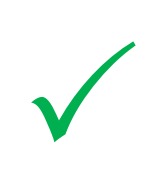 Nắm được những yếu tố cần để duy trì sự sống của động vật.
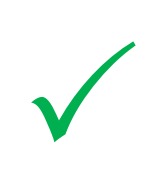 Phát triển khả năng tư duy, tìm tòi, khám phá môn học.
Định hướng học tập
Chuẩn bị bài sau
Đọc trước: Khoa học bài 63